Supporting Students Positive Behavior in Inclusive Classroomson April 2023
Gulyásné Tamás Edit
Kálmánczhey-Szász Krisztina
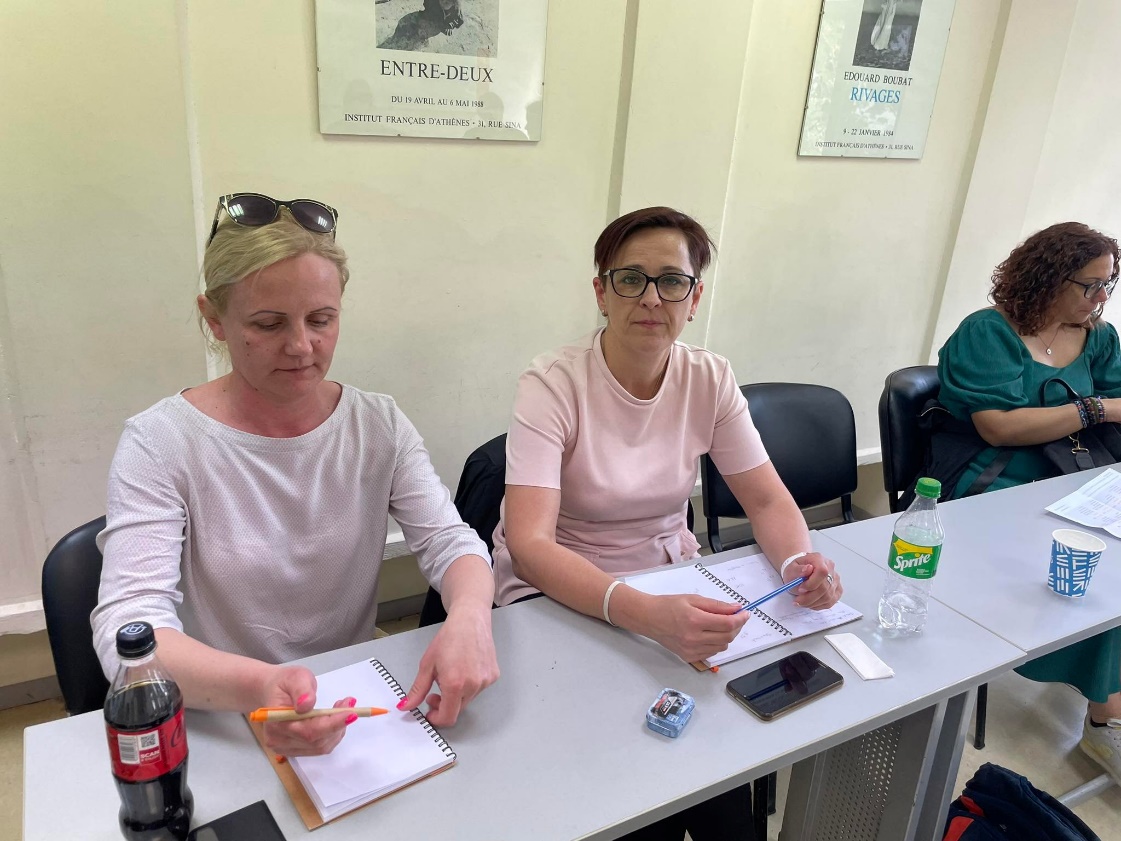 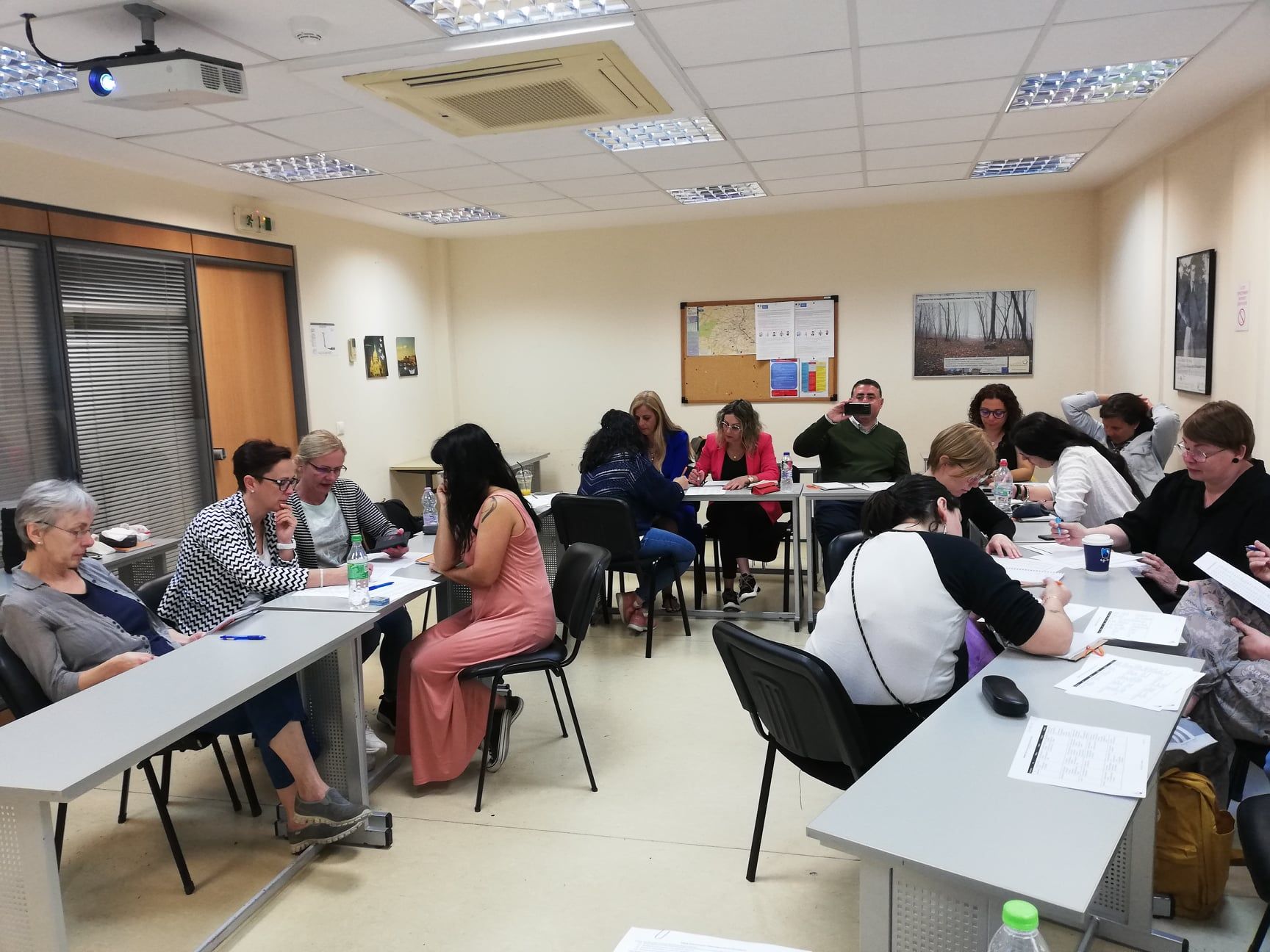 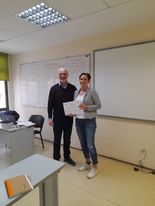 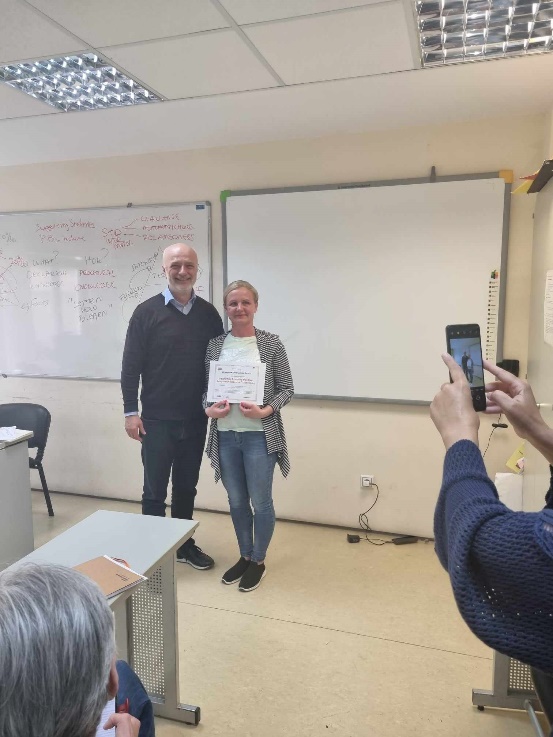 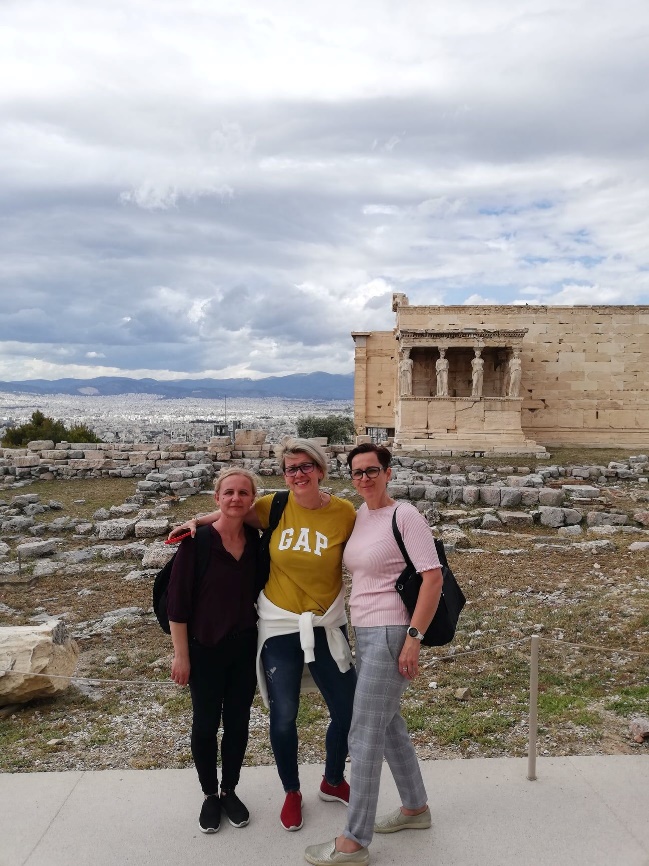 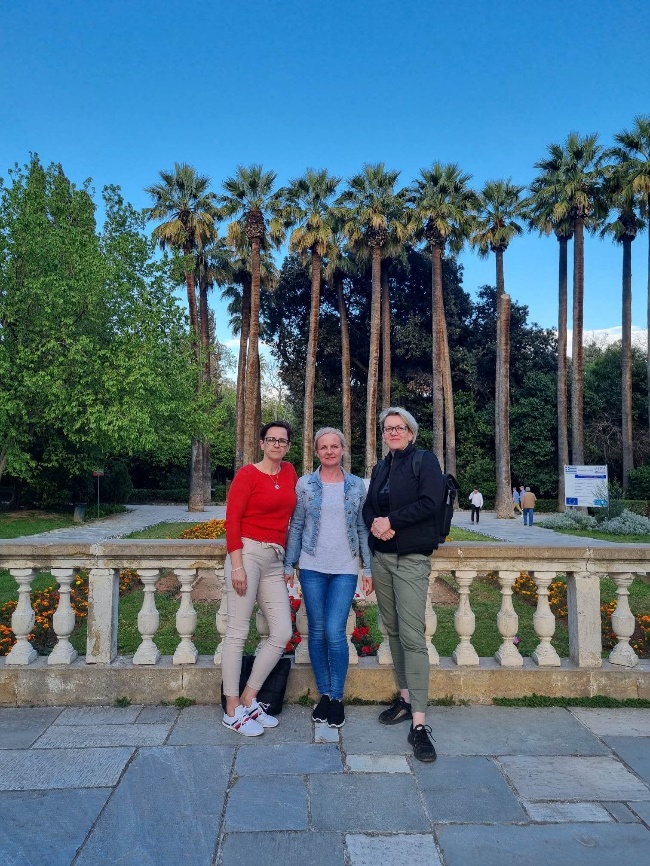 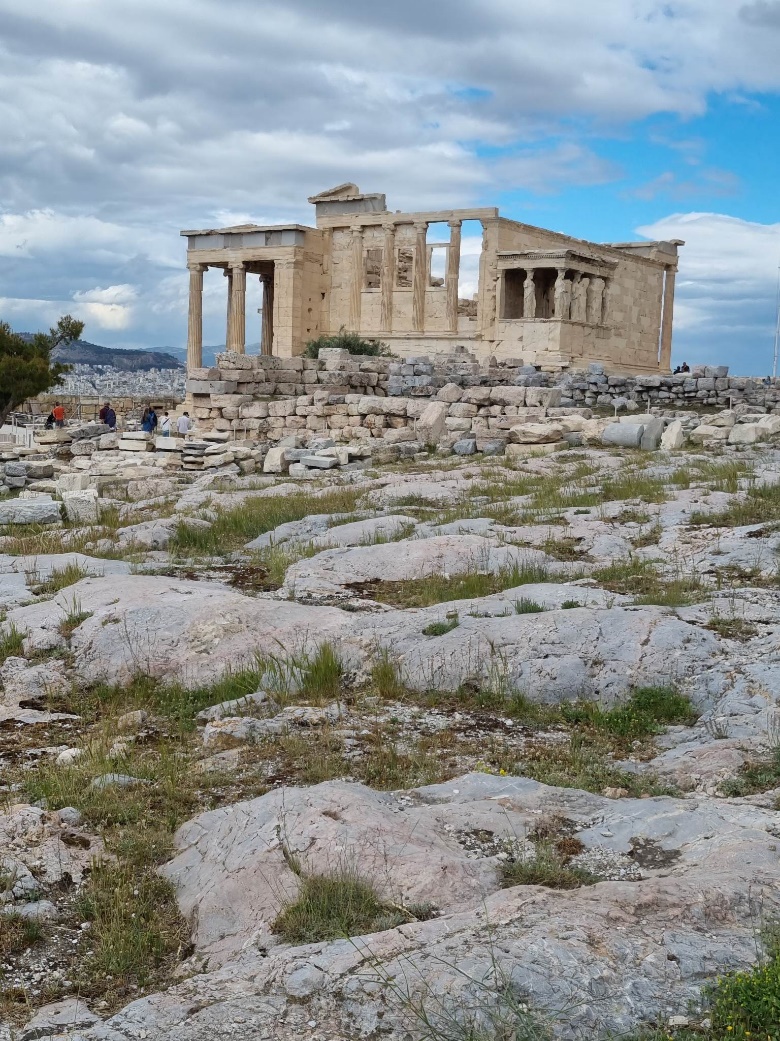 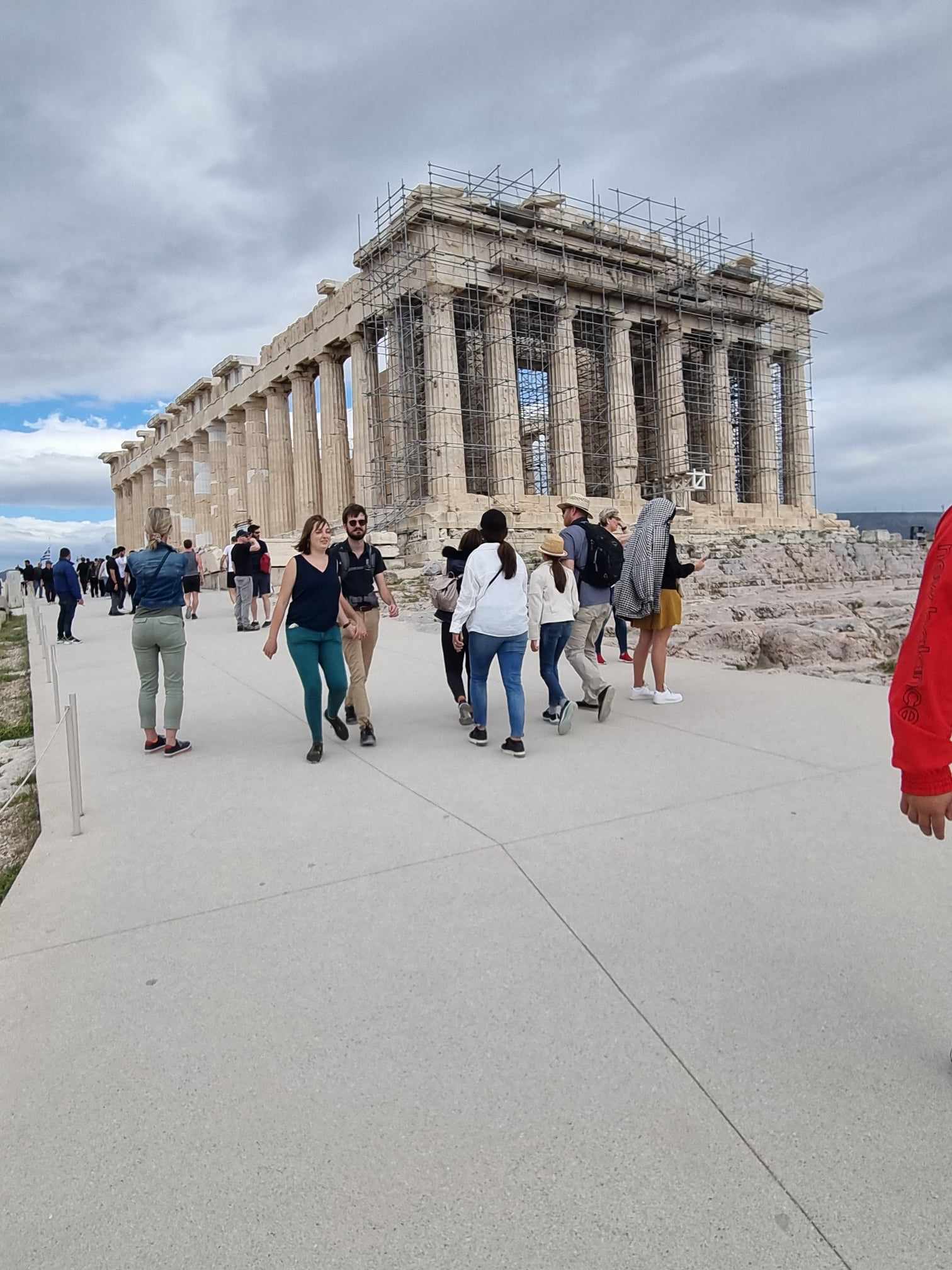 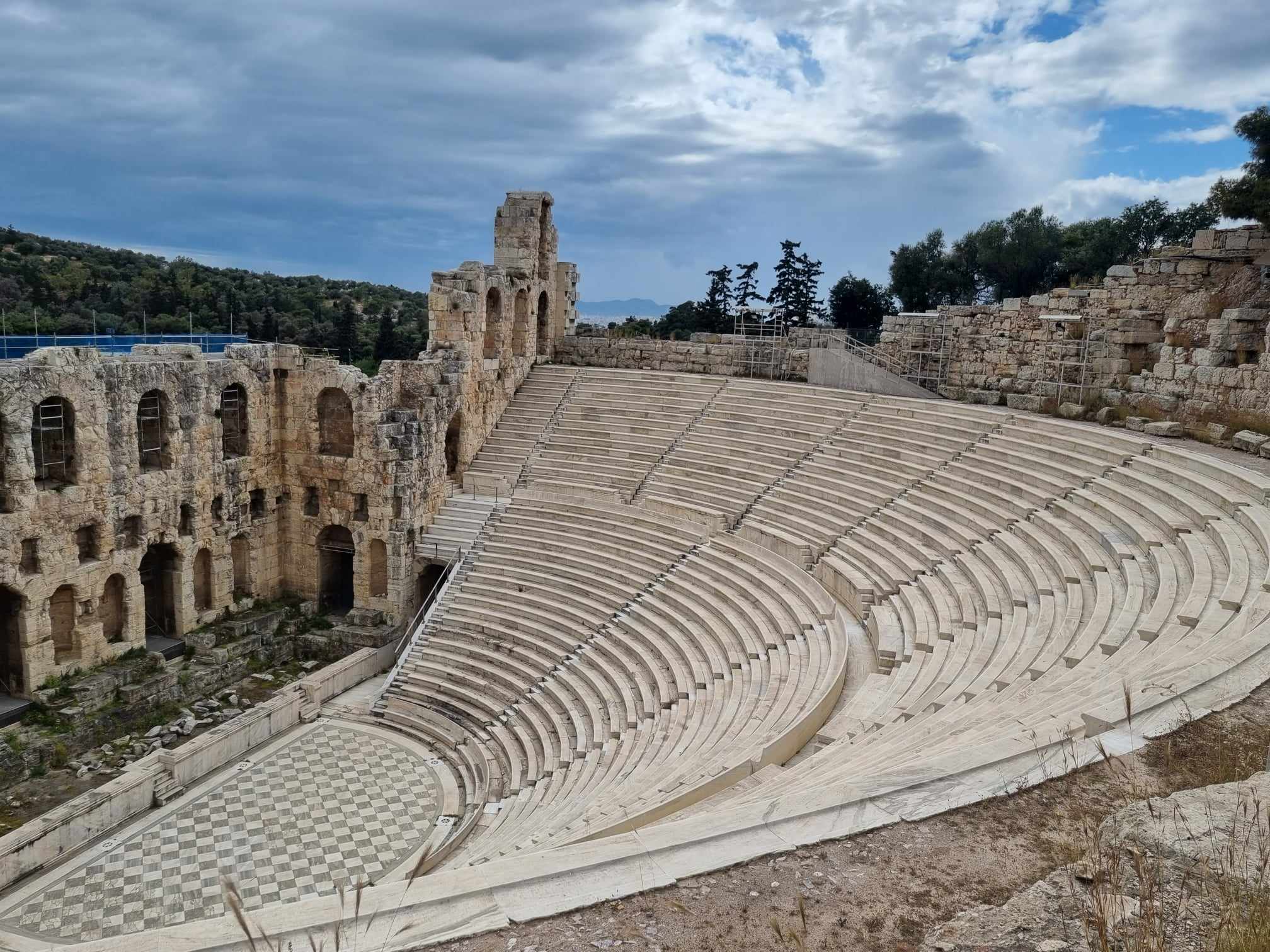 Köszönöm a figyelmet!